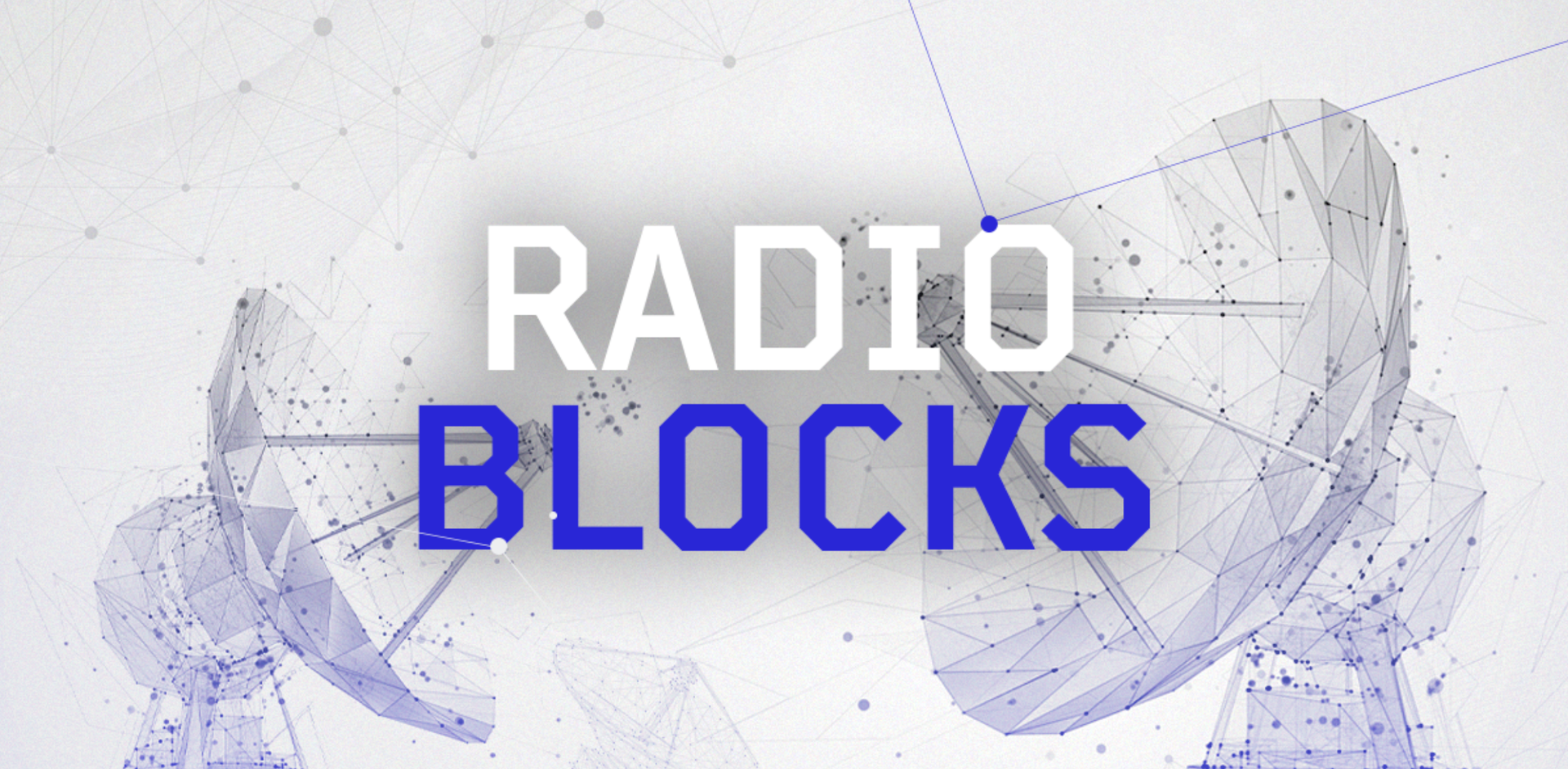 New science in Radio Astronomy: applying cutting-edge technology to enhance the entire data chain, from receiver to final output
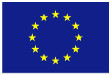 Grant number: 101093934
RADIO
BLOCKS
Announcements
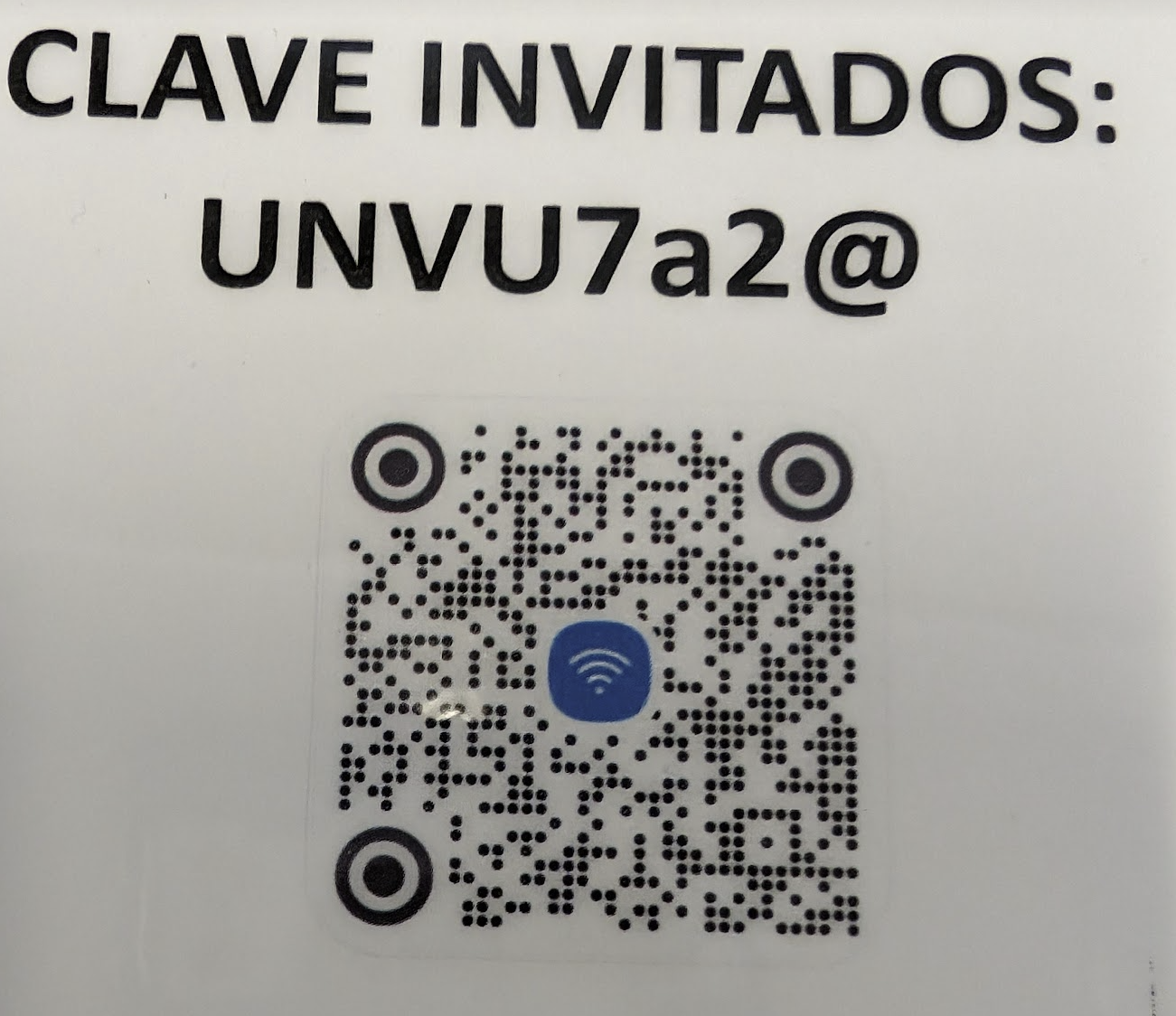 WiFi
Network: INVITADOS
Password: UNVU7a2@

Snacks and drinks
At the Observatories
Follow the RB posters

Visits
guided tours

Storage room close to reception
04/06/2024
RADIOBLOCK-All-Hands - Madrid
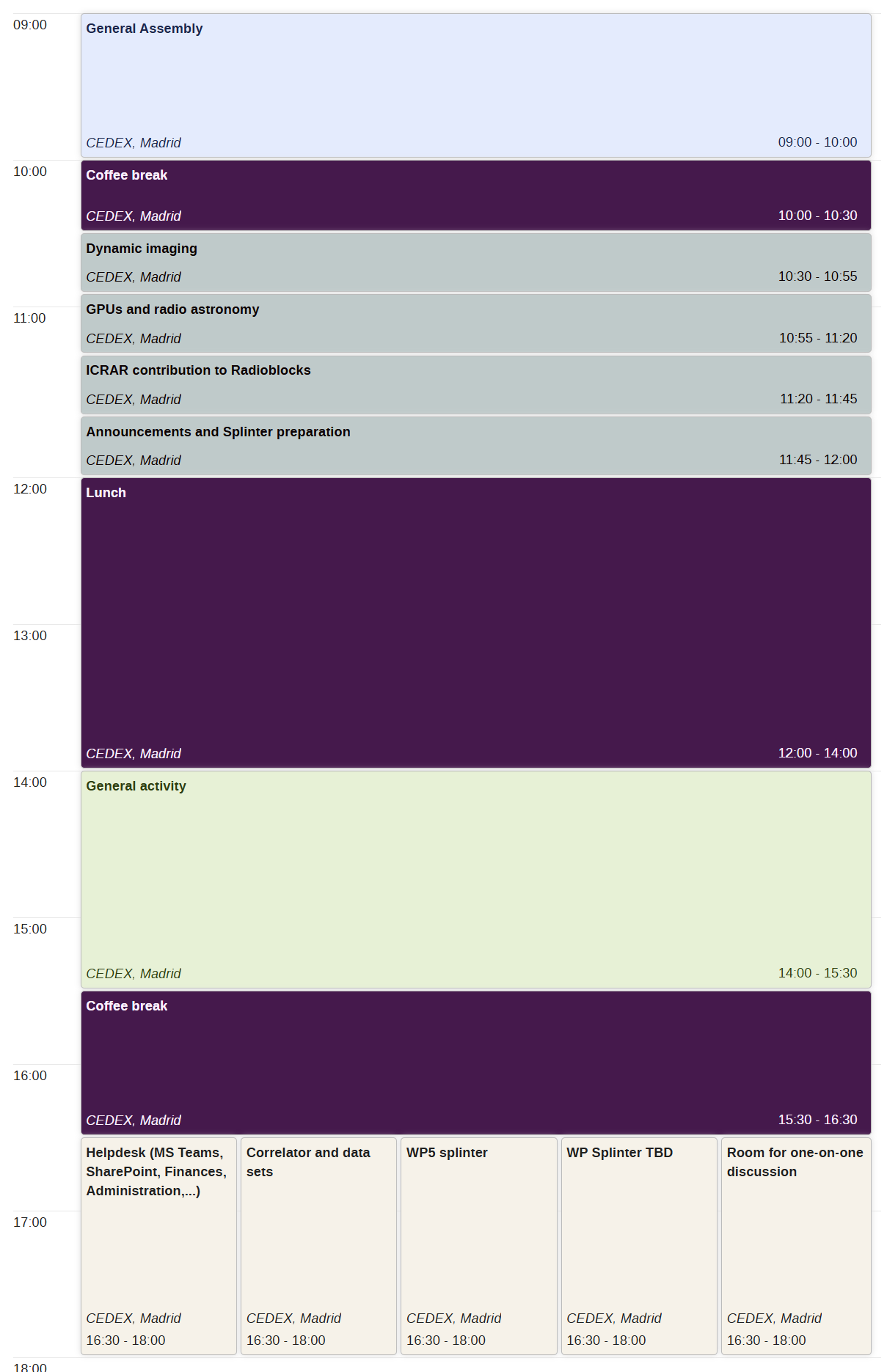 Day 1:

Project progress

Day 2:

All-Hands
Topics of general interest
Long breaks
General communication activity
Splinters
WP/Tasks splinters
Helpdesk
One-on-one discussions
Day3:

WP day`
04/06/2024
RADIOBLOCK-All-Hands - Madrid
General Assembly
Wednesday 5 June 2024
by invitation only: for directors or their representatives
Ultimate decision-making body of the project

One representative per partner
Please provide contact or proxy for tomorrow’s meeting

It meets once per year. WP leaders and Project Management are invited to attend the General Assembly meetings.
04/06/2024
RADIOBLOCK-All-Hands - Madrid